МАОУ «Ангарский лицей №2 имени М.К. Янгеля»
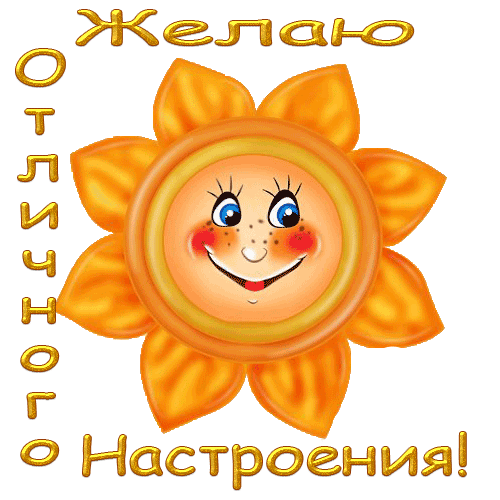 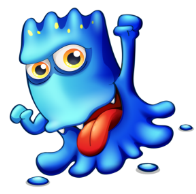 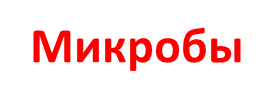 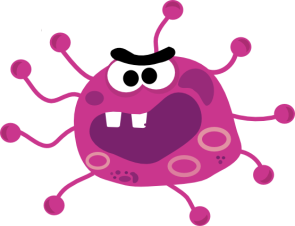 Что или кто это?
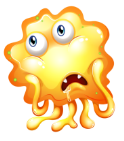 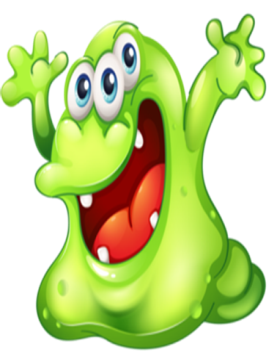 Знаете ли вы…
Где обитают  микробы?
Микробы вредные или полезные?
Как  можно защититься от болезнетворных микробов?
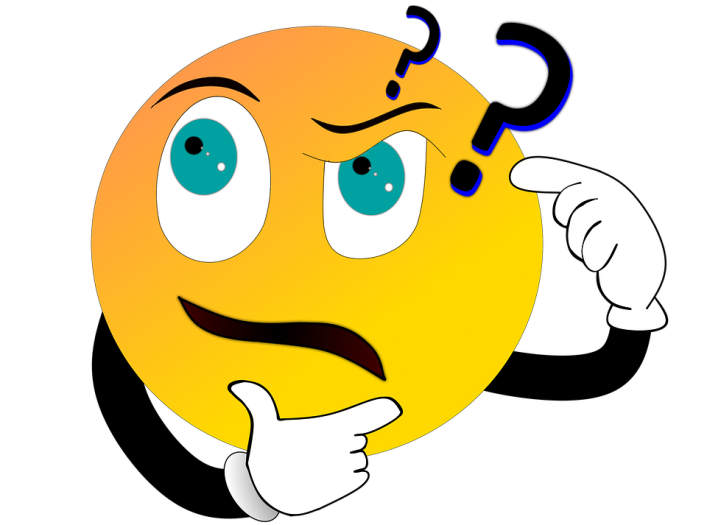 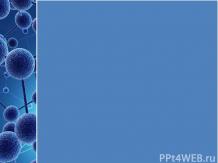 Там, где грязь, живут микробы. Мелкие — не увидать. Их, микробов, очень много, Невозможно сосчитать.
за древность
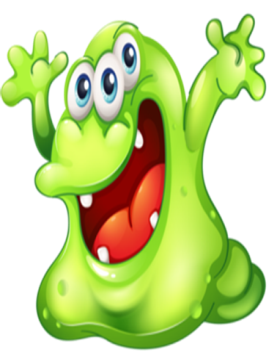 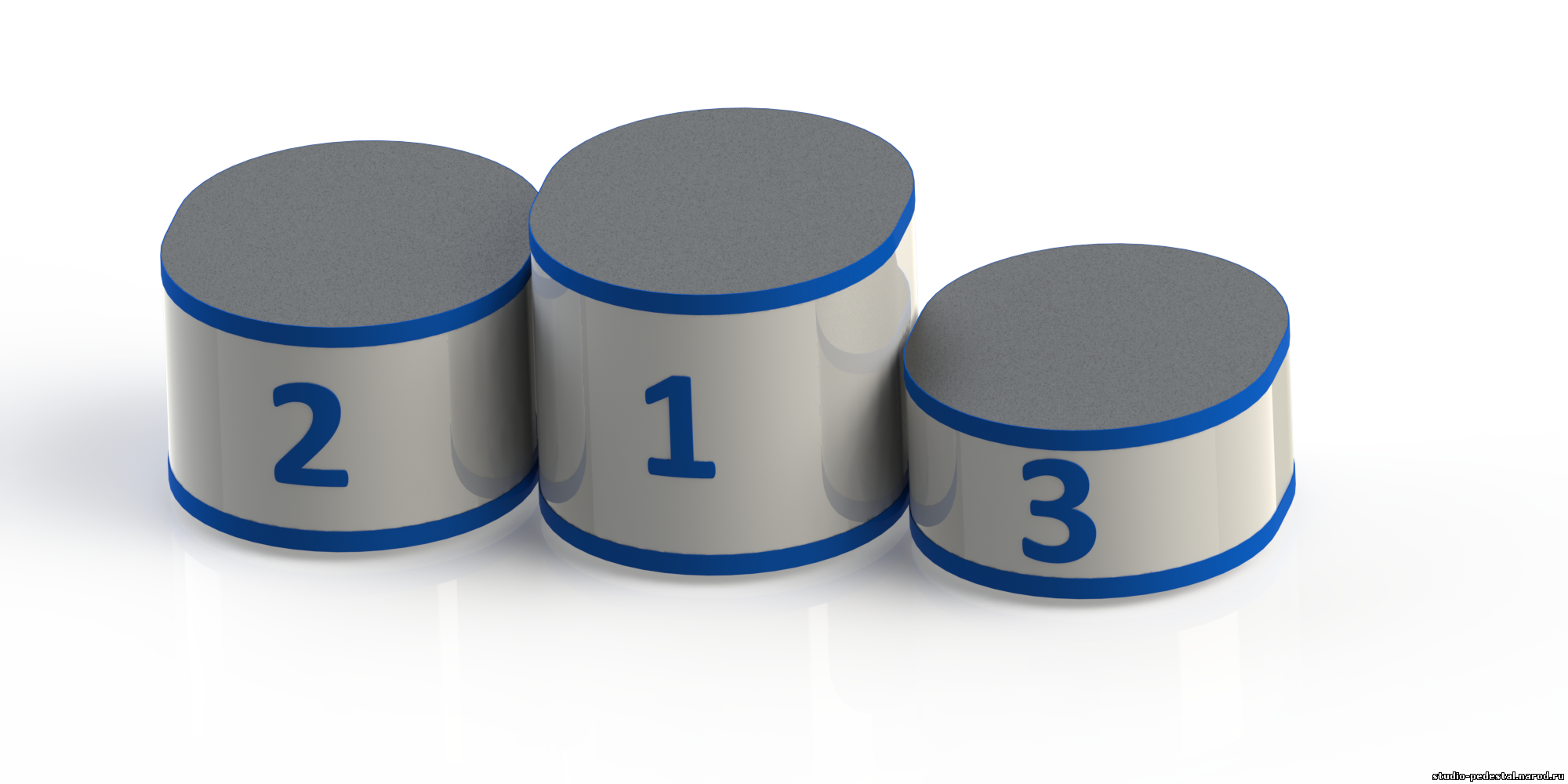 за маленький
размер
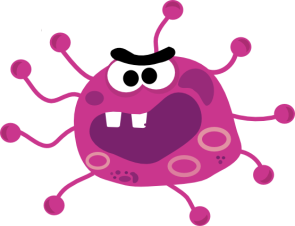 всеядные
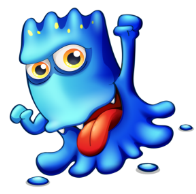 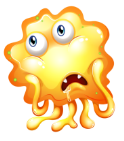 самые
живучие
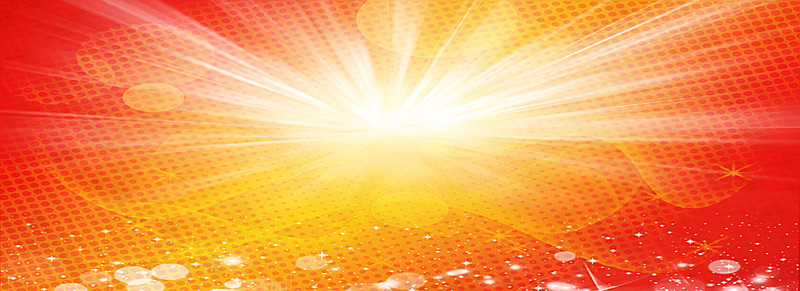 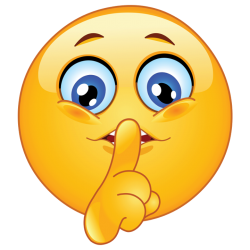 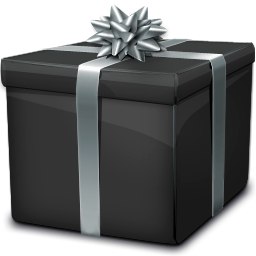 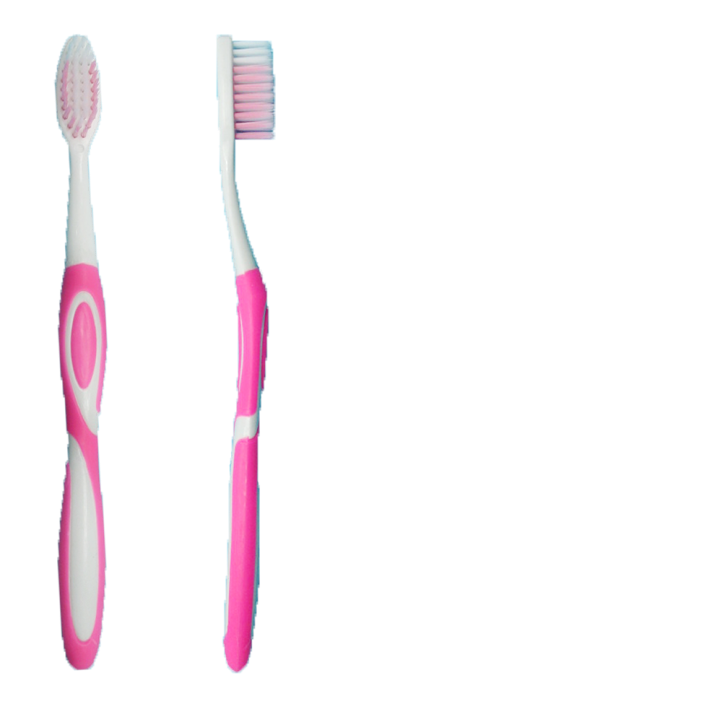 Обязательное правило
Соблюдать не забывай:
Рот при кашле и чихании
Ты платочком закрывай!
Ногти  надо подстригать, и держать их в чистоте
От простой воды и мыла у микробов тают силы
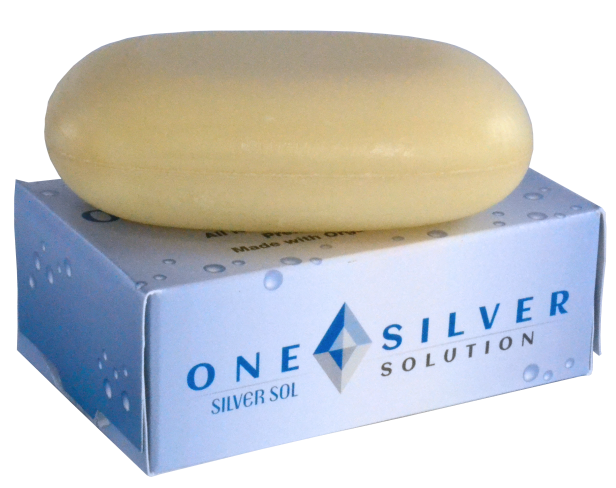 Как  поел, почисти зубки, 
делай так два раза в сутки
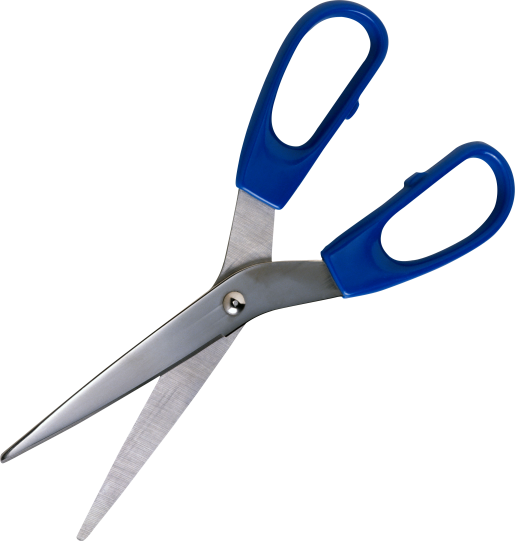 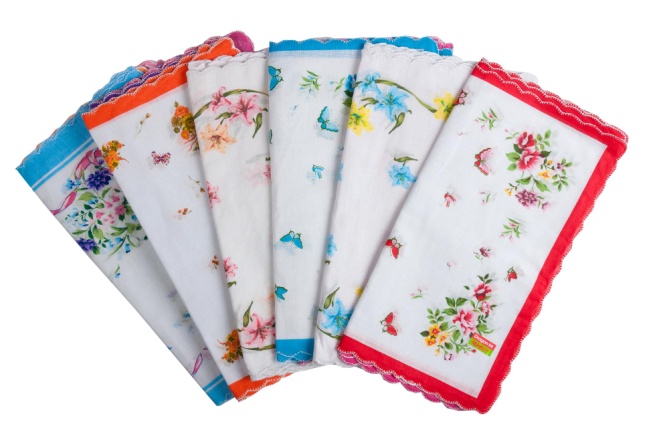 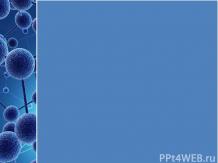 Микробы – наши друзья
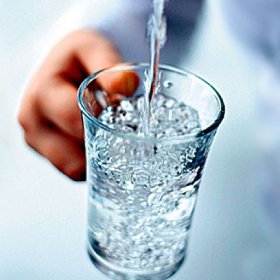 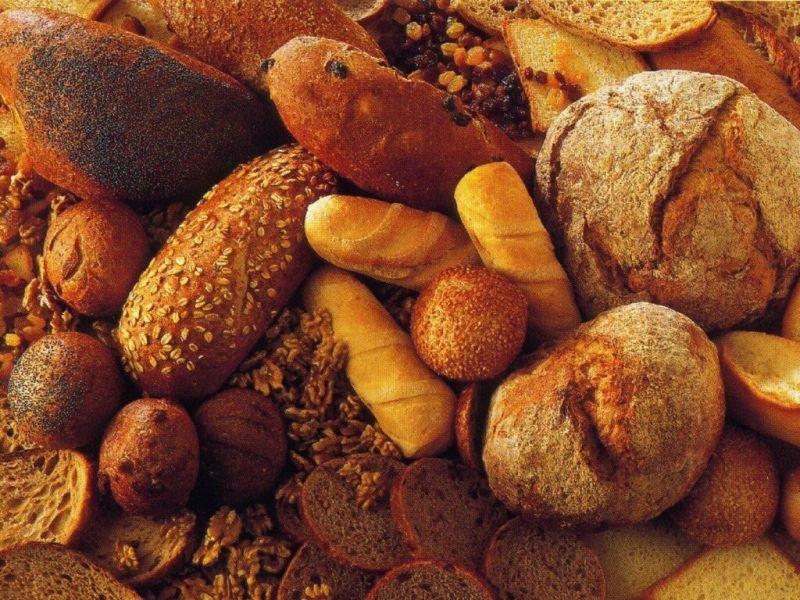 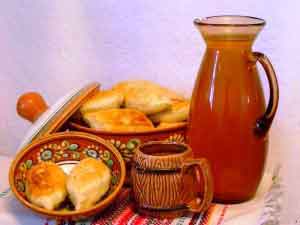 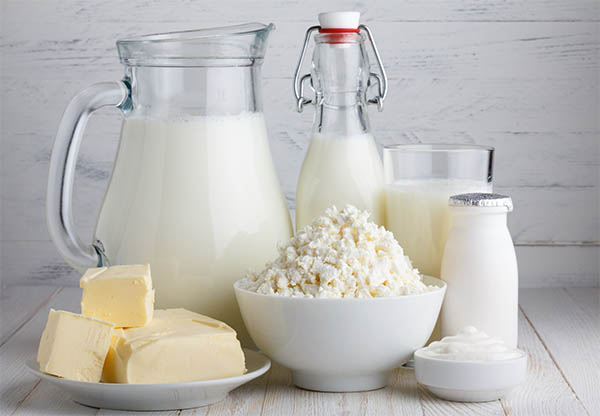 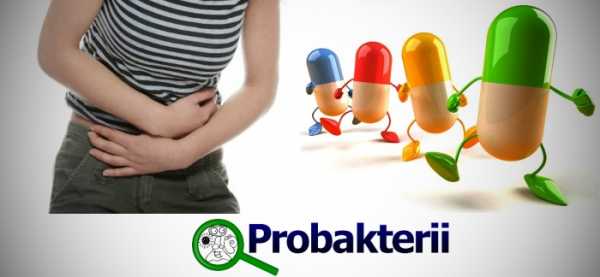 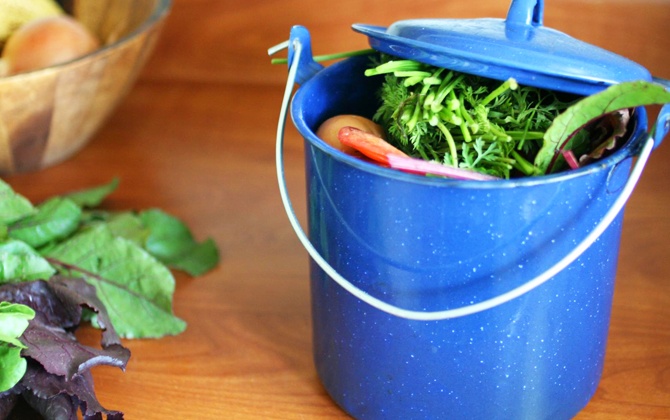 Чтобы здоровье было в порядке, приглашаю на зарядку.
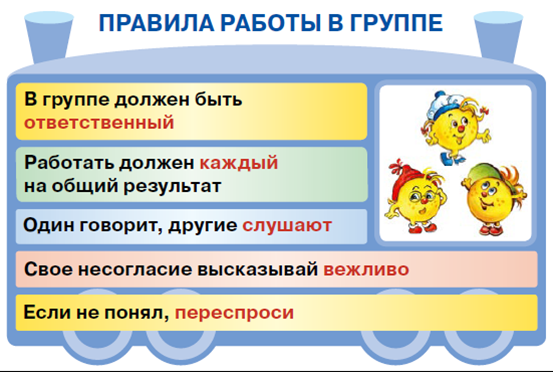 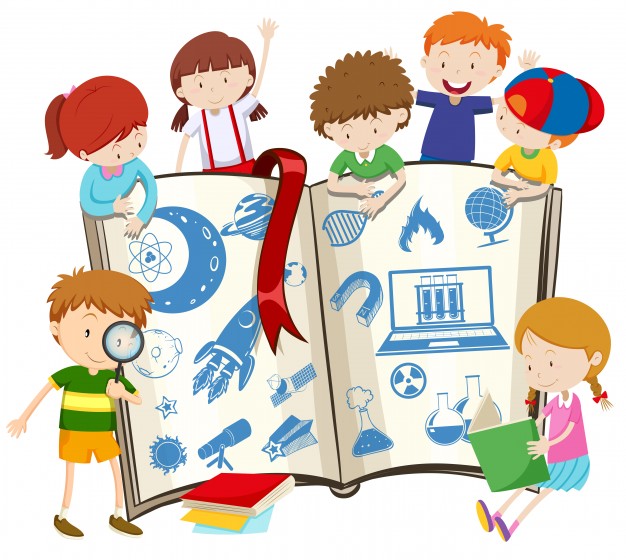 Академия наук
Тщательно и часто мойте руки с мылом!
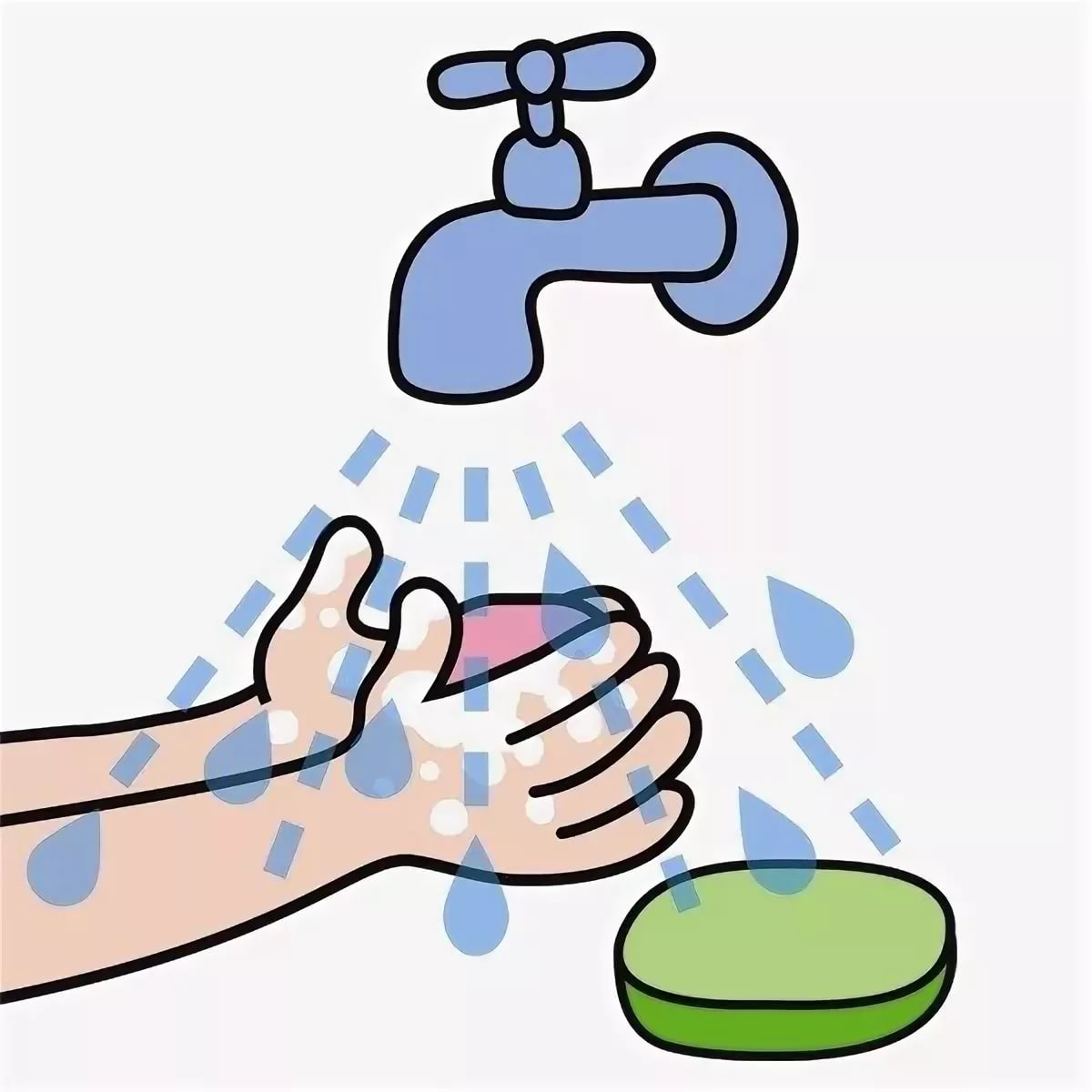 Полезно
Вредно
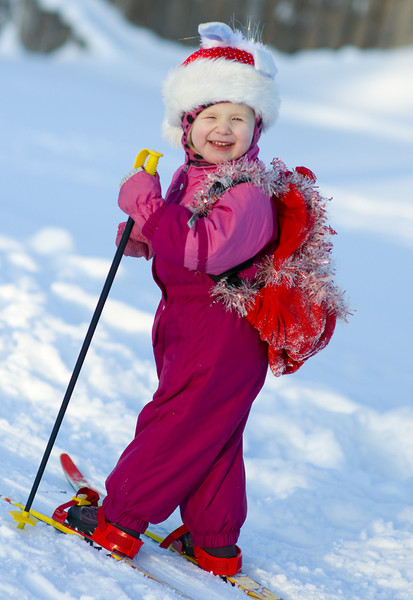 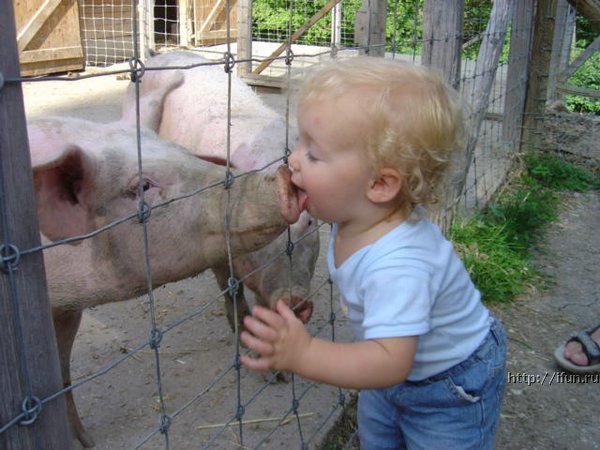 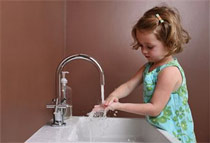 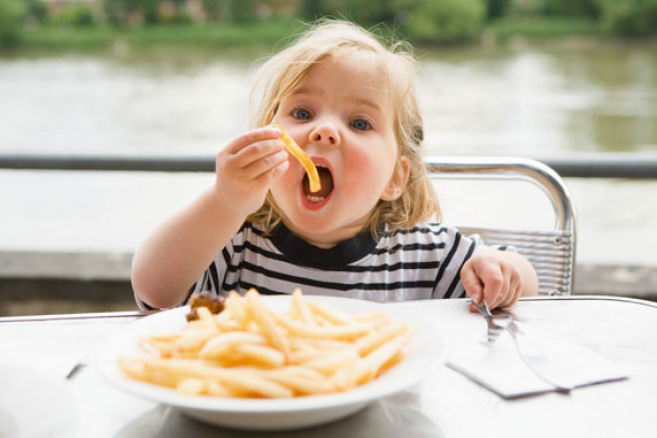 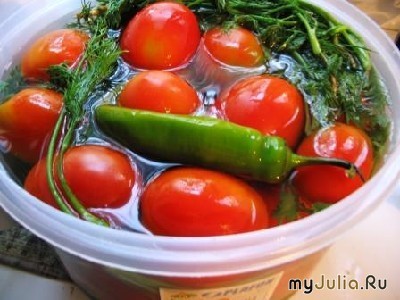 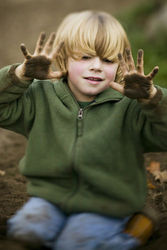 Знаете ли вы…
Где обитают  микробы?
Микробы  вредные или полезные?
Как  можно защититься от болезнетворных микробов?
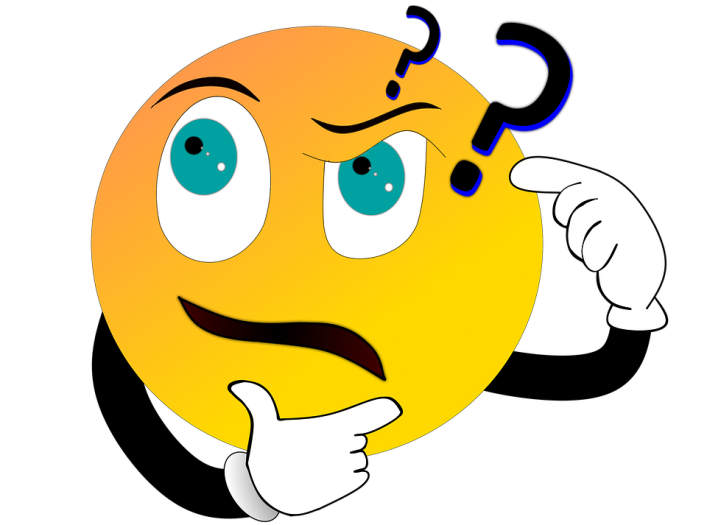 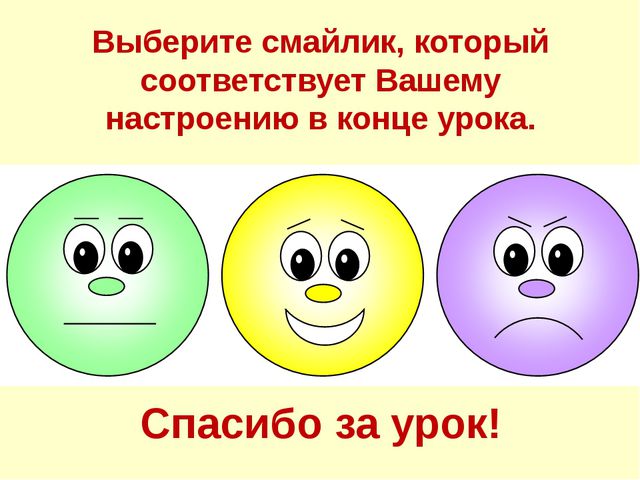 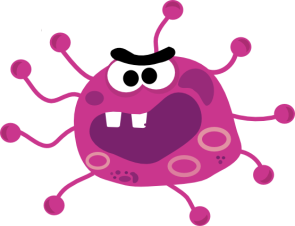 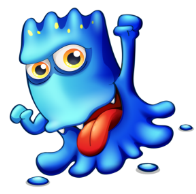 Молодцы!
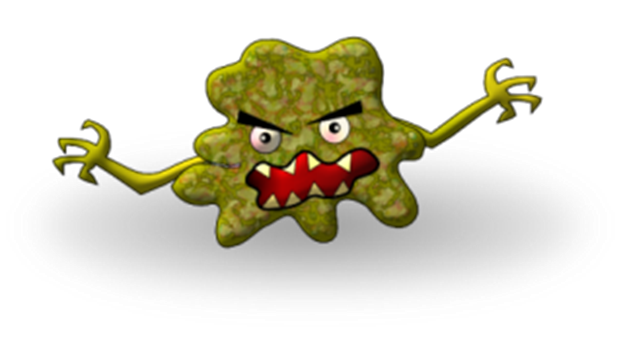 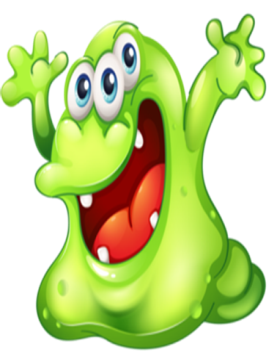 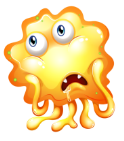